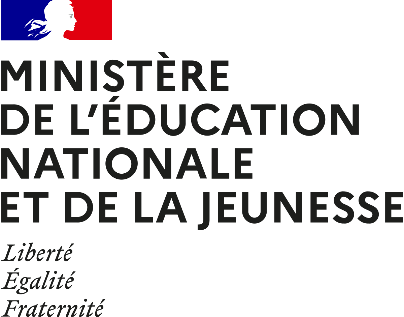 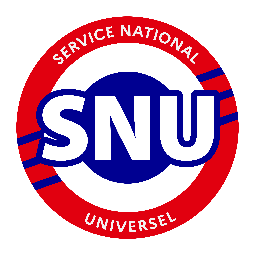 Direction générale de l’enseignement scolaire 
[DGESCO]
Délégation générale 
au service national universel [DGSNU]
Labellisation « Classes et lycées engagés » (CLE) 2024-2025
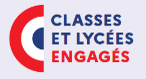  Présentation du label CLE pour les établissements scolaires
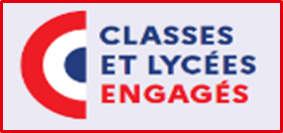 SOMMAIRE 

Ressources
Le label CLE 24-25
Qu’est-ce que le séjour de cohésion ?
Intérêts de la labellisation 
Accompagnements du label
Organisation logistique des séjours de cohésion : premiers cadrages
Calendrier des opérations
DGSNU – CLE 2024-2025 – MAI 2024
2
RESSOURCES 

Note de service déterminant les modalités et principes de labellisation (BOENJS n°17 du 25 avril 2024) :
https://www.education.gouv.fr/bo/2024/Hebdo17/MENG2411005N

EDUSCOL, page d’information et de ressources pédagogiques sur le tronc commun et les colorations pour accompagner les équipes éducatives :
https://eduscol.education.fr/3912/classes-et-lycees-engages

Guide pratique CLE 2024-2025 : 
https://eduscol.education.fr/document/52368/download
 
Flyer de communication sur les CLE :
https://eduscol.education.fr/document/58476/download?attachment

FAQ CLE 2024-2025 (à venir, au fil des questions) : 

Site officiel SNU : https://www.snu.gouv.fr/
DGSNU – CLE 2024-2025 – MAI 2024
3
LE LABEL

Une démarche volontaire pour les classes de seconde (GT et professionnelles) ou de 1ère année de CAP

Critères :
Une classe engagée rassemble les élèves d’un même groupe classe (ex. 2de 4) ou issus de classes différentes ou de groupes constitués (éco-délégués, jeunes du CVL, etc.). /!\ Une seule candidature / projet CLE.
Un seuil de 15 élèves minimum par classe engagée (sauf exception à justifier via « Démarches simplifiées »).
La conduite d’un projet pédagogique annuel porté par les équipes éducatives de l’établissement scolaire qui met en avant l’engagement dans une des quatre « colorations » suivantes : 
« Défense et Mémoire »
« Environnement »
« Résilience et prévention des risques »
« Sports et Jeux Olympiques et Paralympiques »
La participation obligatoire de la classe engagée à un séjour de cohésion du SNU dans la coloration choisie par l’établissement.   
Obtention automatique du label « lycée engagé » dès deux classes engagées dans l’établissement
L’inscription dans le continuum des apprentissages et des compétences relatifs à la citoyenneté et à l’enseignement moral et civique (EMC) : semaine de l’engagement, élections aux instances lycéennes, forum de l’engagement, liens avec les parcours éducatifs de l’élève dont le Parcours citoyen, etc.
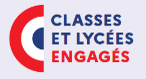 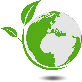 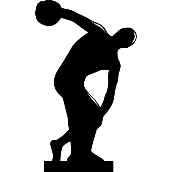 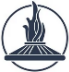 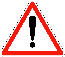 4
DGSNU – CLE 2024-2025 – MAI 2024
[Speaker Notes: Une démarche volontaire :
Les « classes engagées » en 2nde mettent en œuvre un projet pédagogique qui intègre le séjour de cohésion du SNU. 
Ce dernier propose un tronc commun de contenus et une «dominante » qui s’appuie sur les ressources locales et les partenariats. 
Les équipes déterminent la thématique du projet de classe


Pour les « lycées engagés », l’engagement sera un axe central du projet d’établissement avec plusieurs « classes engagées » en 2nde dès 2023-2024

La candidature à cette labellisation s’effectue sous forme d’appel à projets, au moyen d’un questionnaire dématérialisé, mis à disposition sur le service Démarches Simplifiées.

La labellisation s’effectue au niveau académique.

Les lycées reçoivent une dotation financière d’un montant de 1000€ par classe engagée. Les circuits de versement de cette dotation sont en cours de définition.

Dans les lycées, un référent « engagement » est identifié par le chef d’établissement. Sa mission est rémunérée dans le cadre du PACTE.

Les étapes et le calendrier : consultation des organisations syndicales en cours au niveau du cabinet du ministre et de la secrétaire d’Etat ; puis : validations et arbitrages ; prochaine réunion des recteurs : il en sera question , puis webinaire ensuite et envoi AAP. Remontée au fil de l’eau jusqu’au 15 octobre.]
Qu’est-ce que le séjour de cohésion ?   1/5

Un séjour de 12 jours dans un centre situé dans la région académique (sauf exceptions)
Une pédagogie active avec démarche de projet
Des contenus qui s’appuient sur les ressources locales et des partenariats avec, pour tous les jeunes volontaires: un tronc commun et une « coloration » (abordée pendant 3 jours et débouchant sur un projet concret). 
Le tronc commun se compose de :
4 modules 
Journée défense et mémoire (JDM)
Journée sécurité intérieure  (JSI)
Module sur les valeurs de la République (VLR)
Prévention et secours civiques de niveau 1 (PSC1) 
3 thématiques transversales 
Activités sportives et de cohésion
Développement durable
Autonomie des jeunes : bilans et auto-positionnement, débats, démocratie interne, prévention santé…
Des activités obligatoires
Lever des couleurs (quotidien)
Initiation à l’auto-défense
Rallye de synthèse final pour remobiliser les compétences.
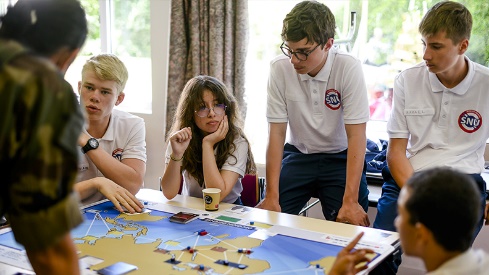 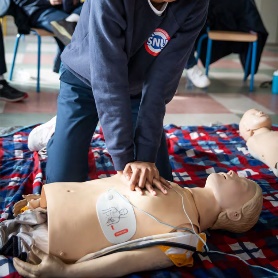 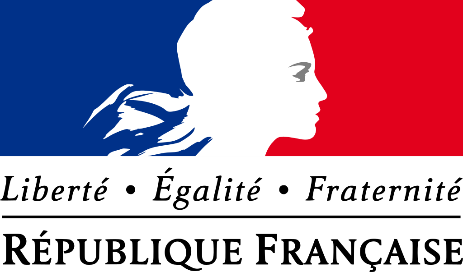 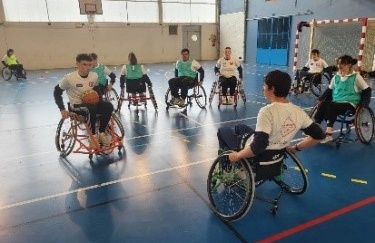 DGSNU – CLE 2024-2025 – MAI 2024
5
Qu’est-ce que le séjour de cohésion ?  2/5


Les activités de la coloration se répartissent sur trois journées du séjour et se composent : 
de découvertes ; 
de visites ;
de rencontres et d’échanges avec les acteurs institutionnels et associatifs de la coloration dans le territoire ;
d’un projet collectif engagé pour les autres et l’intérêt général dans la coloration retenue par les équipes éducatives de l’établissement ;
d’une valorisation des actions menées par les jeunes volontaires.
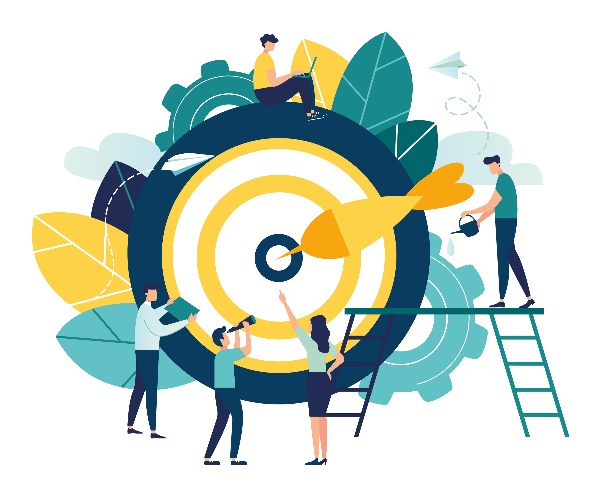 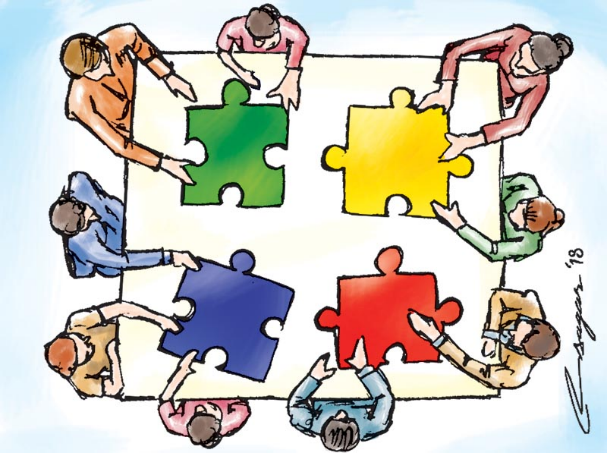 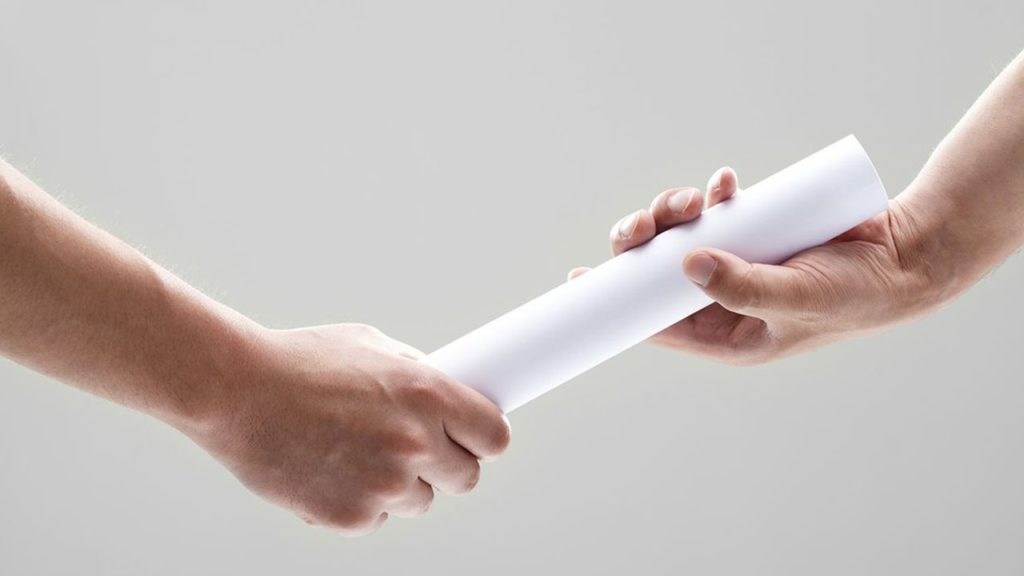 DGSNU – CLE 2024-2025 – MAI 2024
6
Qu’est-ce que le séjour de cohésion ?  3/5

                                                4 colorations
« Défense et Mémoire »
« Environnement »
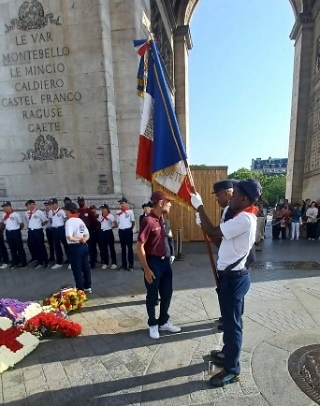 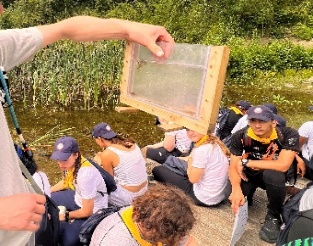 S’engager contre l’oubli, au service de la Nation et des valeurs républicaines.
S’engager pour la protection de l’environnement, pour la biodiversité et la transition écologique.
PISTES D’ACTIONS ENGAGÉES :
Médiation et/ou chantier participatif sur un lieu de mémoire, valorisation de l’histoire et de la mémoire d’un territoire, organisation d’une cérémonie républicaine, d’une action solidaire au bénéfice des militaires et de leur famille, etc.
PISTES D’ACTIONS ENGAGÉES :
Clean Walk, arrachage de plantes invasives, recensement d’espèces animales et végétales, animation d’une aire éducative, valorisation du patrimoine naturel, etc.
DGSNU – CLE 2024-2025 – MAI 2024
7
Qu’est-ce que le séjour de cohésion ?  4/5

                                                4 colorations
« Sport et Jeux Olympiques et Paralympiques »
« Résilience et prévention des risques »
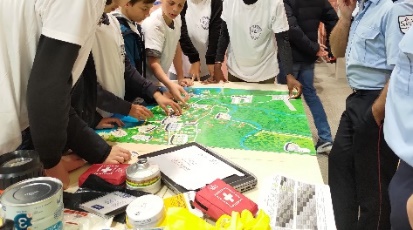 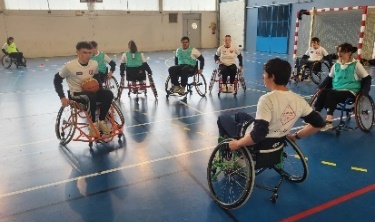 S’engager pour mieux comprendre les risques, mieux réagir et y faire face ensemble.
S’engager par le sport au service de la cohésion, de la mixité, de l’inclusion et des valeurs olympiques.
PISTES D’ACTIONS ENGAGÉES : Création de plans familiaux et individuels de gestion de crise, visite de terrain et/ou simulation d’un exercice « grandeur nature », ambassadeur d’une institution ou d’un message de prévention et de sécurité, etc.
PISTES D’ACTIONS ENGAGÉES : 
Rencontres avec des sportifs handisport, pratique de nouveaux sports olympiques et de sports partagés, défense des valeurs républicaines via le sport, etc.
DGSNU – CLE 2024-2025 – MAI 2024
8
Qu’est-ce que le séjour de cohésion ?  5/5
Des éléments forts du séjour :

Temps de la vie quotidienne ;

Activités sportives et de cohésion régulières ;

Port d’une tenue commune ;

Rituels républicains : cérémonial quotidien des couleurs, participation à des cérémonies nationales et/ou locales en fonction du calendrier, cérémonies d’ouverture et de clôture du séjour, etc.

Séquences d’auto-positionnement des jeunes ;

Créneaux de démocratie interne (centrés sur la régulation de la vie en collectivité, sur la prise de décision et la conduite de projets communs).
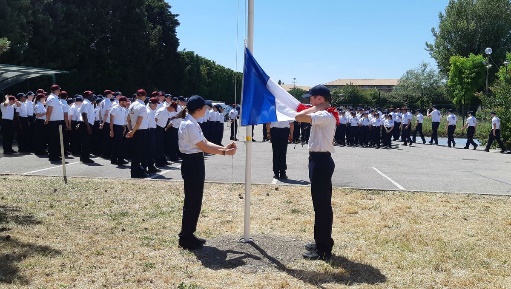 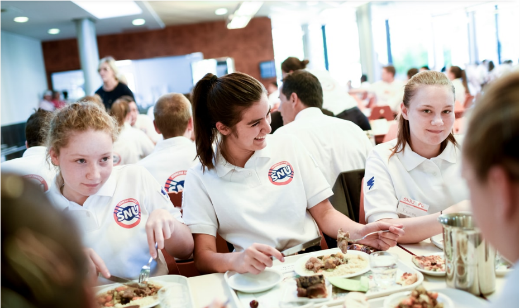 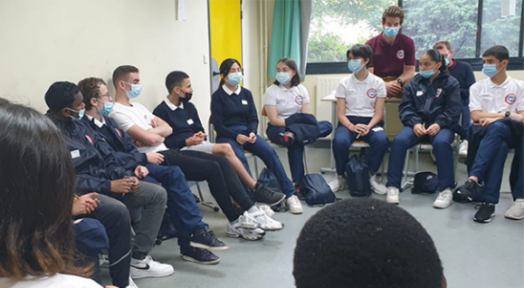 DGSNU – CLE 2024-2025 – MAI 2024
9
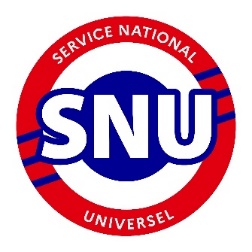 Une vidéo de valorisation du séjour de cohésion
LIEN : https://youtu.be/F9i-oAyvKq4
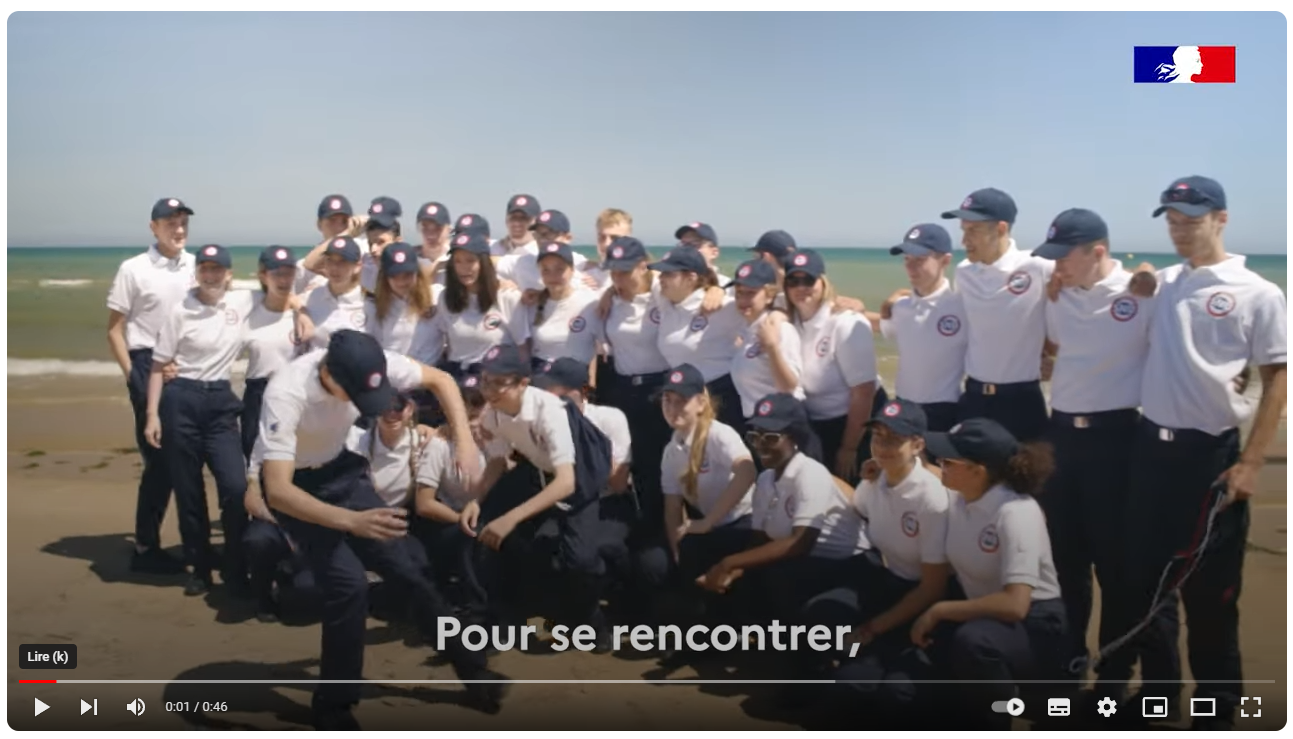 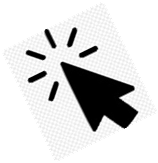 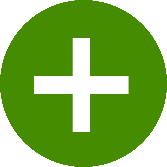 INTÉRÊT DE LA LABELLISATION

Développement de la pratique de l’engagement dans le cadre du parcours citoyen de l’élève par des actions concrètes engagées

Construction d’un parcours de l’engagement en cohérence et complémentarité des enseignements scolaires et des actions éducatives

Renforcement de l’autonomie et de la responsabilisation des jeunes

Valorisation des jeunes et des compétences transversales ainsi renforcées

Apprentissage de la vie en collectivité au contact de jeunes de leur région venant d’horizons variés (jeunes d’établissements, départements et origines diverses)

 Séjour de cohésion SNU mixte et inclusif.

Gratuité totale du séjour de cohésion pour les jeunes et l’établissement scolaire (transport, tenues, hébergement, restauration, activités, etc.)
DGSNU – CLE 2024-2025 – MAI 2024
11
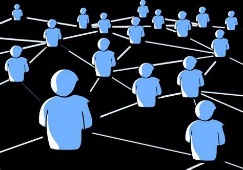 ACCOMPAGNEMENT

Référents académiques CLE
Référents régionaux et chefs de projets départementaux SNU au sein des Délégations régionales académiques à la Jeunesse, à l’engagement et aux sports (DRAJES) et des Services départementaux à la Jeunesse, à l’engagement et aux sports (SDJES).
Mise en place d’échanges réguliers entre le centre SNU et les référents et membres de l’équipe éducative de la CLE. 
Communication sur le séjour de cohésion, sur le projet pédagogique annuel de la CLE comme sur le projet pédagogique du centre SNU.
Le référent SNU de l’établissement pourra participer aux 3 journées du séjour de cohésion dédiées aux activités de la coloration, avec accord du chef d’établissement.
Les IA-IPR des disciplines mobilisées sur les projets et les référents thématiques (EDD, mémoire et citoyenneté, Génération 2024, Trinôme académique, égalité filles-garçons, etc.).
DGSNU – CLE 2024-2025 – MAI 2024
12
Organisation logistique des séjours : premiers cadrages


Labellisation : dépôt des candidatures sur démarches simplifiées (appel à projet débuté le 25 avril 2024 avec un recensement des projets en continu jusqu’au 5 juin 2024 sélectionné par un comité académique).

Une classe engagée rassemble les élèves d’un même groupe classe (2de 4) ou issus de classes différentes ou de groupes constitués (éco-délégués, élèves du CVL, etc.).
      /!\ Une seule candidature par projet CLE

L’établissement scolaire doit remplir un dossier de candidature dans « Démarches simplifiées » pour chacun de ses projets de « classe engagée ».  /!\ Avant le 5 juin

Les centres sont situés dans la région académique de l’établissement scolaire.  

L’équipe de direction et des encadrants de proximité : 30 personnes pour 120 jeunes répartis dans des « maisonnées ».

L’organisation logistique des séjours de cohésion sera effectuée par la DGSNU et le recteur de région académique.

Les établissements scolaire peuvent indiquer un choix de période souhaitée ( 1er, 2nd ou 3e trimestre) et leurs éventuelles contraintes liées aux PFMP.
DGSNU – CLE 2024-2025 – MAI 2024
13
Calendrier des opérations
14
DGSNU – CLE 2024-2025 – MAI 2024
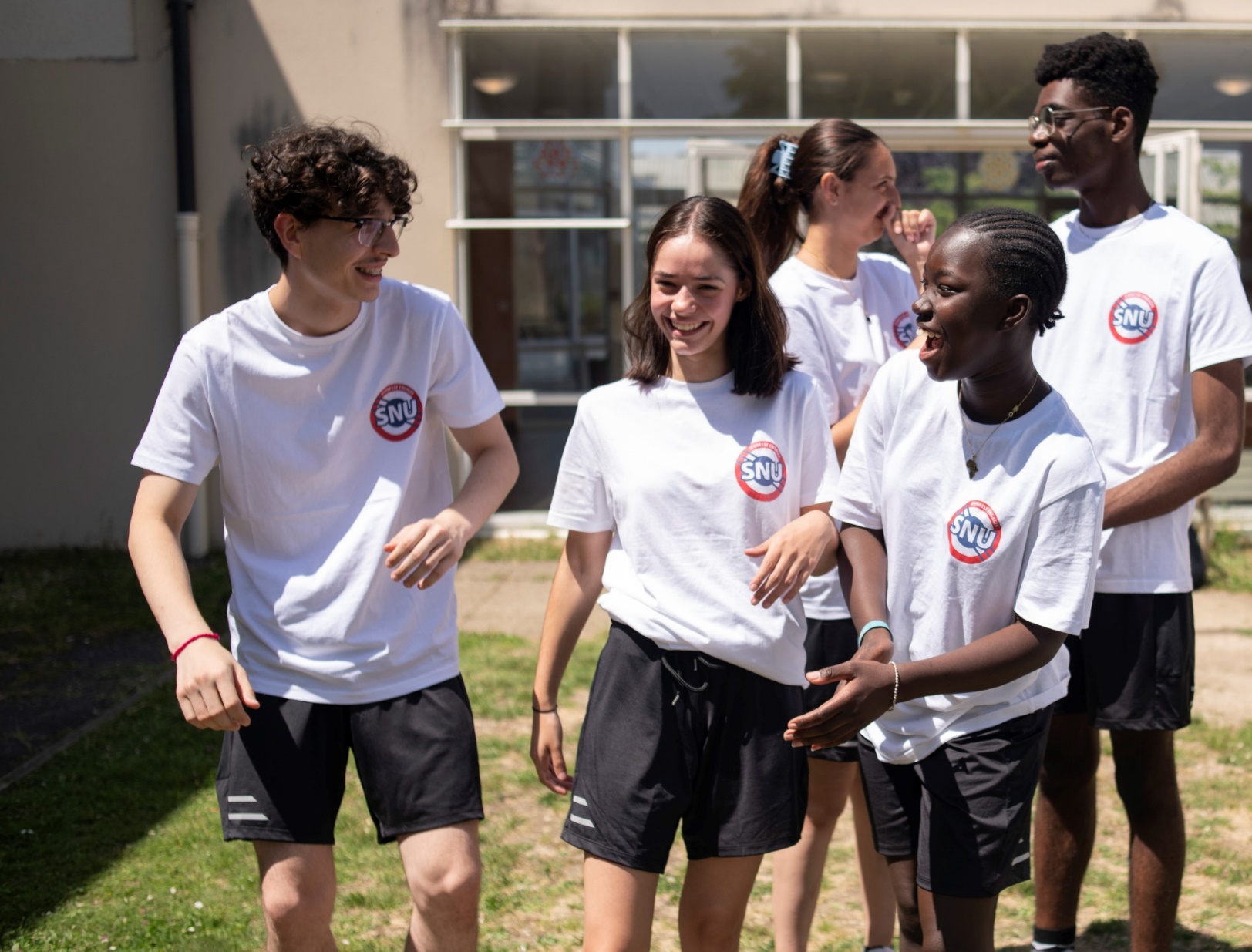 MERCI POUR 
VOTRE ATTENTION
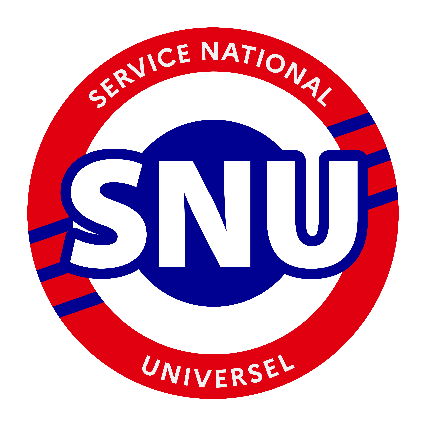 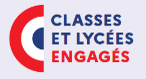 Contact pour 
l’AAP CLE 2024-2025 : aap@snu.gouv.fr
DSGNU - AAP CLE 2024-2025
15